שמחה להזמין אתכם לחדר הטיפולים המפנק של שיאצו ערבה

תלושי שי לחג של המועצה / מתנ"ס / חבל"פ מתקבלים בברכה

מחירי הטיפולים 100-250 ש"ח

ניתן לתאם טיפולים ישירות באתר
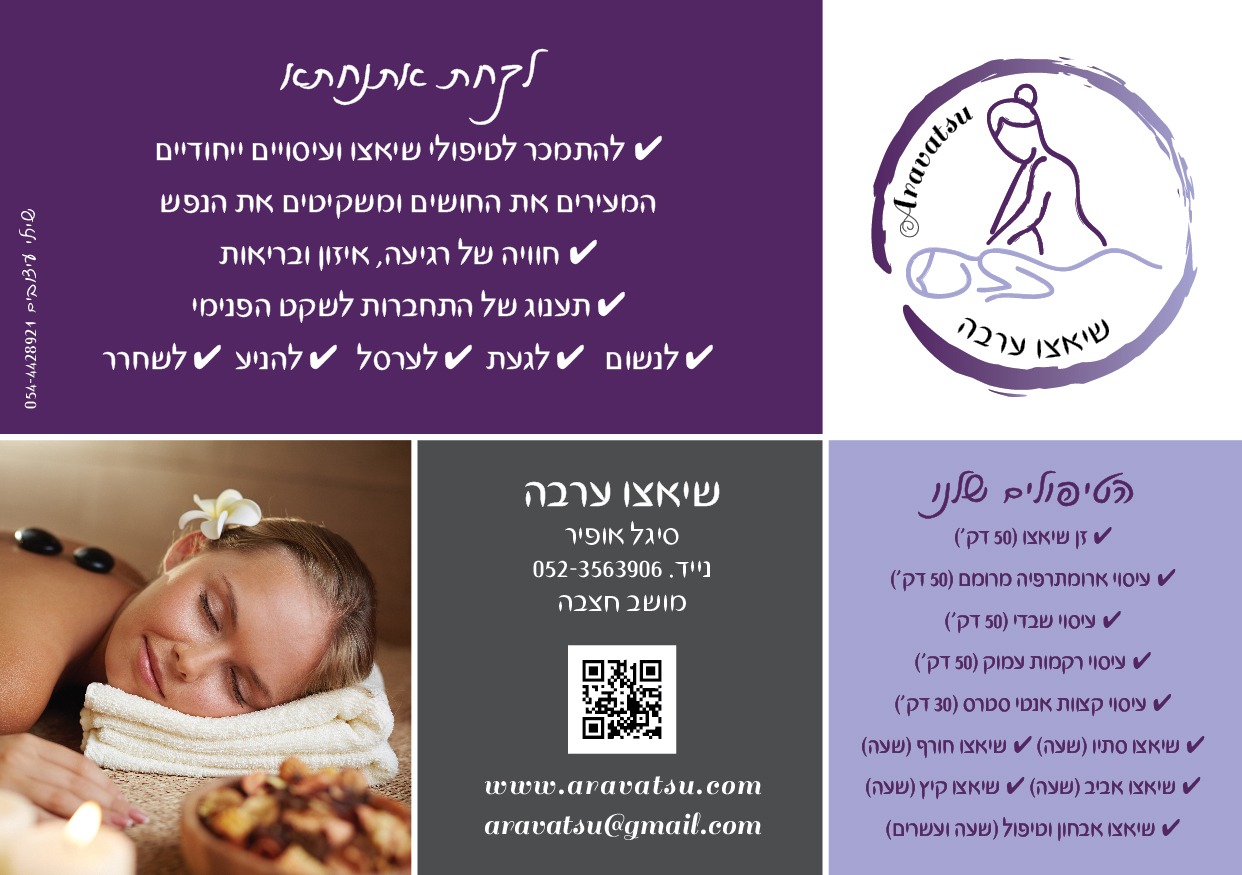